Plataformas de difusión web
y relaciones de sincronización prioritarias
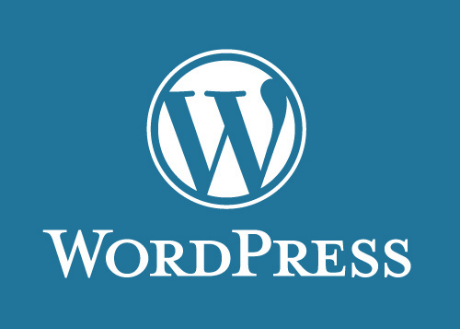 presstagram
Publicize
www.iesmva.net
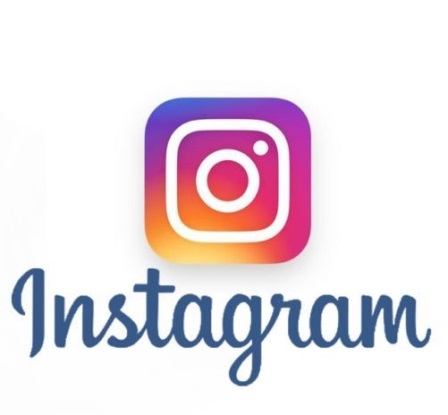 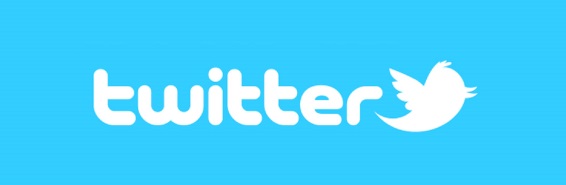 Cuentas 
enlazadas
www.twitter.com/iesmva
Publicize
www.instagram.com/iesmva
Cuentas 
enlazadas
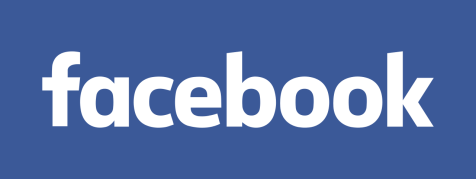 www.facebook.com/iesmva
IES María Victoria Atencia. Sta. Rosalía-Maqueda